Promotion
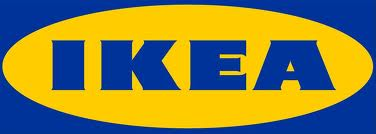 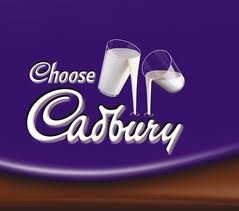 Promotion
A means of communicating  information to the consumer,
informing and persuading customers to buy or use a particular product
 
AIDA is an acronym used in marketing and advertising that describes a common list of events that may occur when a consumer engages with an advertisement.

A - Attention (Awareness): attract the attention of the customer.

I - Interest: raise customer interest by focusing on and demonstrating advantages and benefits (instead of focusing on features, as in traditional advertising).

D - Desire: convince customers that they want and desire the product or service and that it will satisfy their needs.

A - Action: lead customers towards taking action and/or purchasing
Uses of promotion
Increase Sales
Attract new customers
Encourage customer loyalty
Encourage trial
Create awareness
Inform
Remind potential customers 
Reassure new customers
Change attitudes
Create an image
Position a product 
Encourage brand switching
Support distribution channel
Main aims of promotion –
ensure customers are aware of the existence and positioning of products
persuade  customers that the product is better than competing products
remind customers about why they may want to buy
Promotional methods
Promotional methods used to pursue marketing objectives– 
Advertising (offline and online)
Sales promotion and merchandising
Personal selling
Public relations/publicity/sponsorship
Direct marketing
Composition of promotional mix depends on:
2 tests of promotional effort:
Was it effective? – did it achieve its objectives, how was response measured?

Was it efficient? – were objectives achieved at the acceptable cost, were any promotional overspends justified by better-than-expected sales?
Promotional effectiveness and efficiency
Advertising
Paid for communication
Many different advertising media 
TV, radio, newspapers and magazines, online, cinema, billboards
Consumers subjected to many advertising messages each day = hard to get through
Mass market advertising is very expensive
Advertising
Personal Selling
Promotion on a person to person basis
Two way communications  
Meeting with potential customers to close a sale
By telephone, at meetings, in retail outlets and by knocking on doors
Highly priced, low volume and highly technical products rely heavily on personal selling
Personal Selling
Sales promotion
Tactical, point of sale material or other incentives designed to stimulate purchases
Short term incentives to increase sales
Some promotions aimed at consumers, others at intermediaries or sales force
Examples of sales promotion
Coupons
Money off
Competitions
Demonstrations
Free samples 
Loyalty points
Free gifts 
Point of sale displays
BOGOF
Merchandising 
Trade in offers
Sales Promotion
Merchandising
The process of maximising the effectiveness of retail distribution 
Displaying products to maximise sales
Usually operates at the “point-of-sale”
Public Relations (“PR”)
Activities that create goodwill toward an individual, business, cause or product
Main Aims of PR
To achieve favourable publicity about the business
To build the image ad reputation of the business and its products, particularly amongst customers
To communicate effectively with customers and other stakeholders
Typical PR Activities
Promoting new products
Enhancing public awareness
Projecting a business image
Promote social responsibility
Projecting business as a good employer
Obtain favourable product reviews/recommendations
Sponsorship
Sponsorship takes place when a payment for an event, person, organisation is given in return some consideration of benefit
A specialised form of public relations
Common in the worlds of arts and sport
Sponsorship should benefit both sides
Direct Marketing
Promotional material directed through mail, email or 
telephone to individual 
households or businesses
Why Use Direct Marketing?
Allows a business to generate a specific response from targeted groups of customers
Allows a business to focus on several marketing objectives:
Increase sales to existing customers
Building customer loyalty
Re-establishing lapsed customer relationships
Generating new business
Direct Marketing
Test your knowledge!
Chewing gum wars in the UK market